Are you really leading or are you just taking a walk?
[Speaker Notes: MONICA
Welcome 
Speaker Introductions

Get a sense of the leaders in the room:  Christy will do a poll

How many of you have the title of CEO, President, Administrator, Director- you are the top leader in the organization?
How many of you have the title of Assistant, Deputy, Co-Director, etc.- you are right under the top leader?
How many of you have the title of supervisor, coordinator, specialist, etc.?
How many of you don’t have a leadership title?
How many of you believe that you need a title to be a leader?
How many of you believe you are all leaders in this room?]
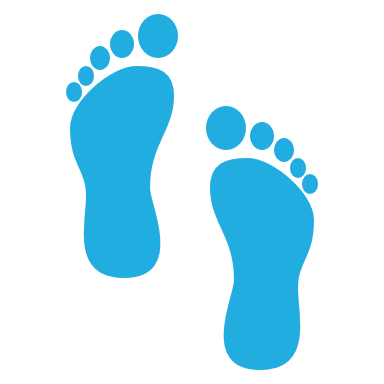 “If you think you are leading and no one else is following you, then you are only taking a walk.”
[Speaker Notes: MONICA
There is an old proverb that says, “If you think you are leading and no one else is following you, then you are only taking a walk.”

Lots of people have taken credit for this saying… so it says a lot to me that it transends leadership philosophy across the globe.   Leading a group can be one of the most difficult things and the most rewarding if we can figure out how to walk together. What we are talking about here is influence.  Often the people with the most influence are not the people with the top titles.  Think about those of you leading community teams.  We know we need all the formal stakeholders there – but we all can think of those people in the community who we know we want/need on our side to get something accomplished.  The are like Red in Shawshank Redemption- they are the people who know how to get things/get things done.   

Leading, regardless of title or position, nearly always involves developing a team to achieve desired results.  However, developing and sustaining effective teams is often a stumbling block. 


How many of you have chosen to take on a project by yourself that was better suited for a team, because you just wanted to do it your way so you knew it would be done right?
Or
Have you ever given a project to a team only to take over because you were getting impatient with the process or it was taking too long?
Or
Have you ever pulled together the ideal group of people and managed to successfully implement something new and exciting?
Chances are you have experienced all three.  The thing about this saying is that the successes and challenges of developing good teams starts with our ability to understand our role as the leader.   And now more than ever when we are all struggling to keep people in our organizations and find the right fit to fill empty positions, we have to ensure that our ability to lead teams is at its best.  That is what we are going to challenge you with today. 

Let’s watch this quick video to get our conversation started.]
Who is sinking your boat?Employee Engagement - Who's Sinking Your Boat? 2021 - YouTube
[Speaker Notes: Monica - *Michele will have the video cued up and share

The leadership concept of building a team is nothing new.  There have been multitudes of books published, team building activities created, and retreat spaces filled.  Yet, leaders consistently complain about the issues with their employees and teams.  And employees are often just as frustrated with their leaders  It is a well-known fact in the leadership literature that people leave organizations primarily due to poor leadership.  Let’s see what this video has to tell us about our role in leading teams. 

Let them know this video goes fast- but try to capture one or two things that stands out to them. We have provided the link for them on our resource page on the app. 

Facilitate brief discussion about what stood out to them – review some of the key statistics from around the room on the posters.

We can’t lead teams if all of our people are just paddling or actively trying to sink our boat!  As the leader- we have to first do a self assessment to find out if we are contributing to that in any way.]
Impact of Disengagement on Youth and Families
Casey Family Foundation Article, Dec. 2017:
Annual turnover rates below 10–12 percent are considered optimal or healthy. For the past 15 years, child welfare turnover rates have been estimated at 20–40 percent.
Turnover costs in casework functions including youth/family relationship building; 
    timeliness, continuity and quality of service delivery; and safety outcomes for youth.
Direct costs relate to overtime, worker separation, hiring/training new staff.
Every time a caseworker leaves, the cost to the child welfare agency is 30–200 percent of the exiting employee’s annual salary. In Texas, this estimated cost to the child welfare agency was found to be approximately $54,000 per departing staff member. These figures reflect an array of direct and indirect costs
[Speaker Notes: MICHELE
What impact do disengaged employees and turnover have on our work?]
Satisfaction vs. Engagement
If you focus on satisfaction alone, you risk a culture of entitlement
Satisfied employees are there to “get”
Engaged employees are there to “give”
[Speaker Notes: MICHELE
There used to be a lot of talk about “employee satisfaction” surveys and keeping employees satisfied.  But we aren’t able to ever fully satisfy anyone right?  Our job is to create cultures where people thrive and want to give their best to what they do.

Transactional vs. Transformational Relationships

This lines up with what we are trying to train our staff when we talk about youth and family engagement.  It’s not about checking the boxes that we talked to our kids and families about x, y, and z and made the home or school visit.  Its about how we build transformational relationships – how we find ways to connect and help that individual grow to their fullest potential on our team.]
Defining Engagement
[Speaker Notes: MICHELE]
If managers are disengaged their employees are 3X more likely to be disengaged.
[Speaker Notes: MICHELE

Where are you (as the leader) in the boat?

We can’t lead effective teams if we are in the middle or the back of the boat.]
Leadership Characteristics
Developing People
Trust
Recognition (Seeing People)
Building on Strengths
Visioning
Empathy
Listening
Engagement
Team building
Follow Through
Integrity
Honesty
Communication
Fostering Inclusivity
[Speaker Notes: Ask People to study this list for a minute:  Write down their top 1 or 2 leadership characteristic strengths.]
Discussion Questions:  Strengths
Why do you feel this is your top strength/skill?
How does this strength help you stay engaged as a leader?
How do you utilize this strength  in developing and leading your team?
[Speaker Notes: Send People to breakout rooms for 10 minutes – 1 minute warning (10 minutes total).  
Christy will broadcast the questions – take a minute to jot them down as well.

Come Back:  

WHITEBOARD:  Share your top 1-2 strengths

Ask for some volunteers to share about the discussion in their group

What were the common elements of strengths
What was an insight you learned from your discussion]
Leadership Characteristics
Developing People
Trust
Recognition (Seeing People)
Building on Strengths
Visioning
Empathy
Listening
Engagement
Team building
Follow Through
Integrity
Honesty
Communication
Fostering Inclusivity
[Speaker Notes: Ask People to study this list again for a minute:  Write down the 1-2 characteristics that pose the biggest challenge to them.]
Discussion Questions:  Challenges
Why do you feel this is the trait you struggle with the most?
How is it contributing to your level/lack of engagement as a leader? 
How is this impacting your ability to lead your team?
[Speaker Notes: Send People to breakout rooms for 10 minutes – 1 minute warning (10 minutes total).  
Christy – broadcast the questions – ask participants to jot them down as well.

WHITEBOARD:  What were the two that posed the biggest challenge

Come Back:  Ask for some volunteers to share about the discussion in their group]
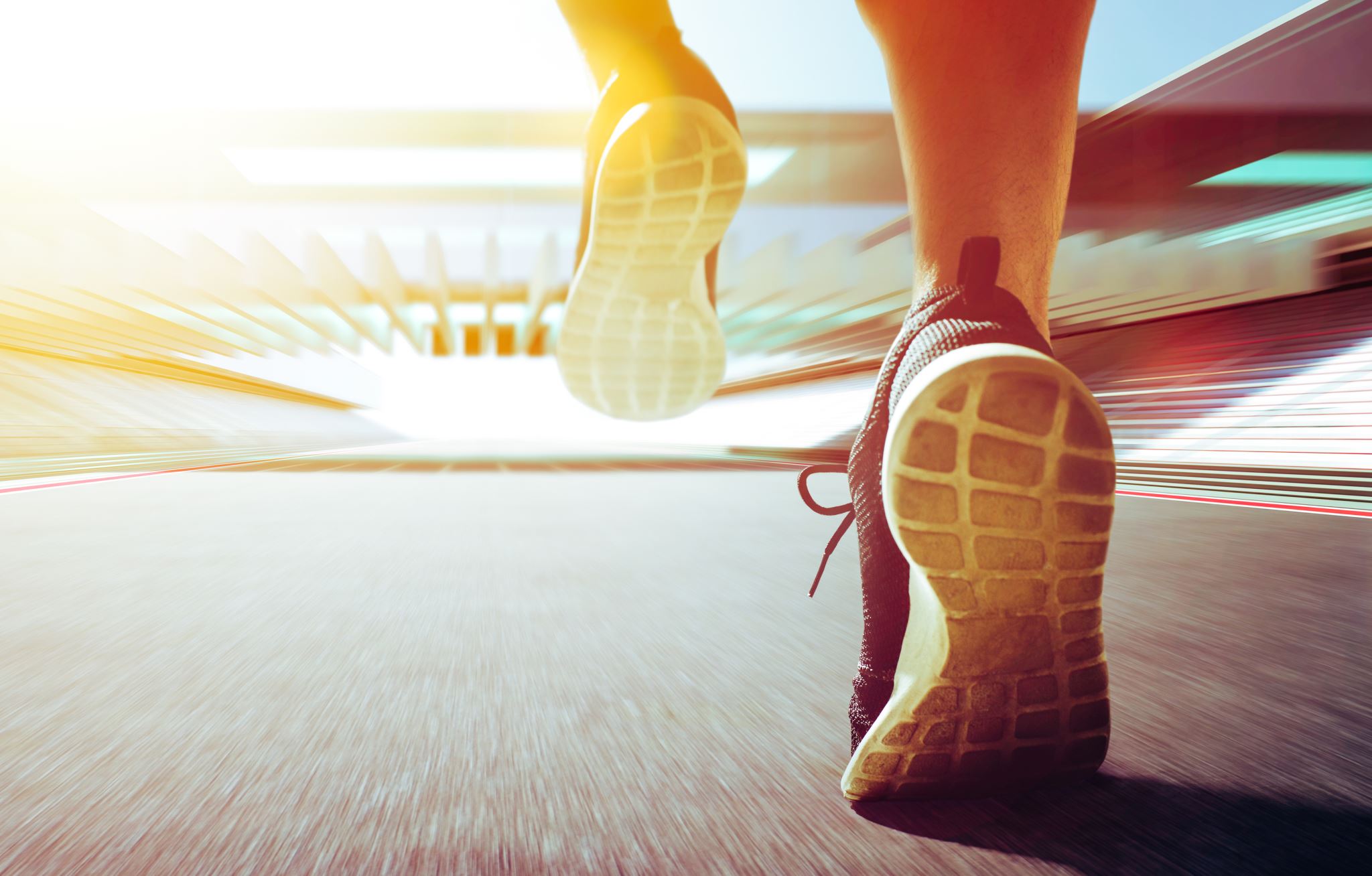 8 key traits for walking as a leader
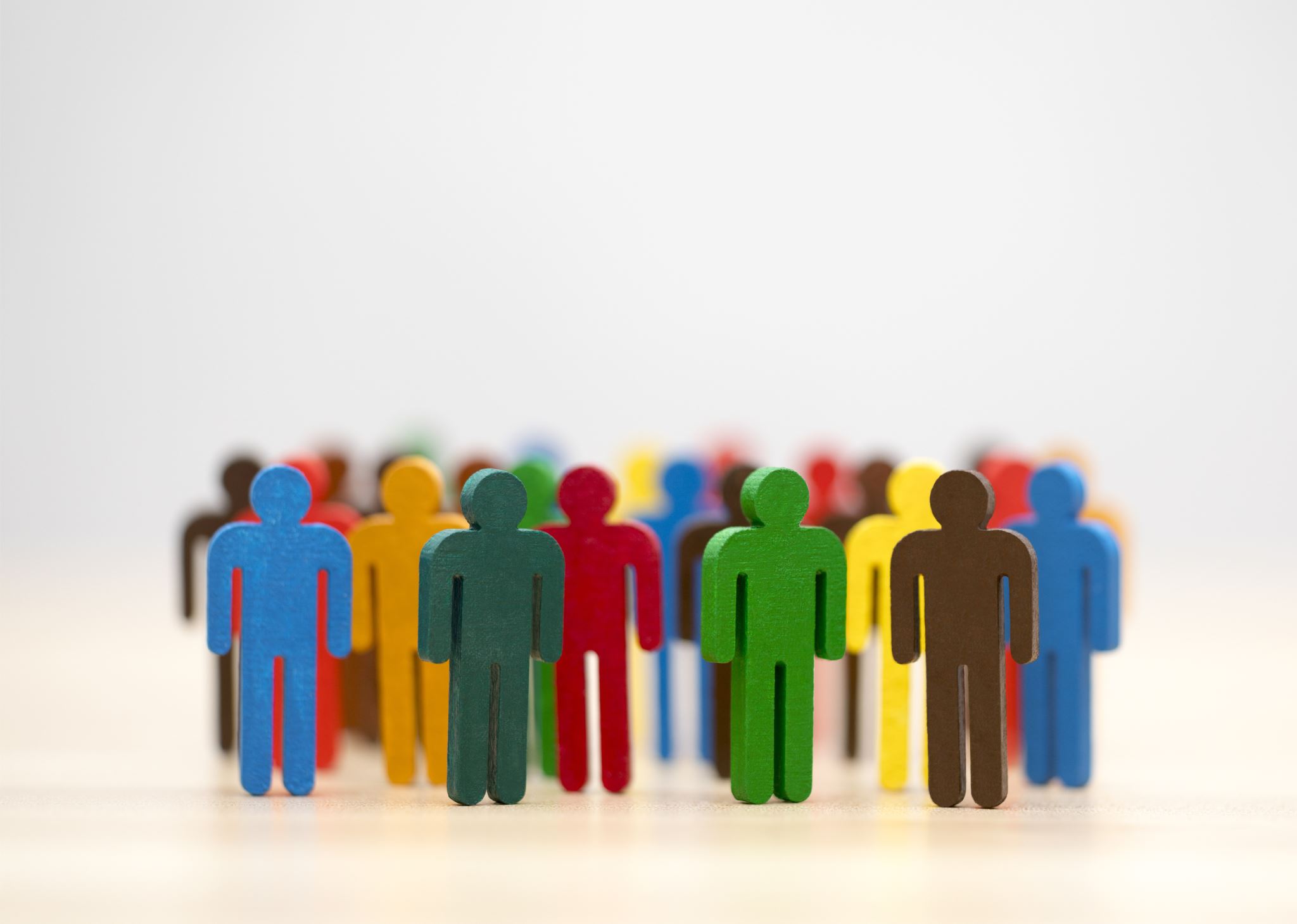 Invest in the selection and development of people who manage people
The right fit for leadership:
Hiring Processes
Onboarding vs. Team Joining
Ongoing professional development
Mentoring
Employee evaluations
Professional growth plans
Dedicate time as the leader
Emotional Intelligence
[Speaker Notes: MICHELE talk about Nine Minutes on Monday – free downloadable PDF’s
Talk about examples of onboarding- making people feel welcome – even if they are internal 
Welcome circles, lunches,

What do they need from their leaders?  How can they ask for what they need?

Dedicate time as the leader- Marcus Buckingham- who helped develop Strengthfinders at Gallup, recently said in the HBR podcast “ Find Joy in Any Job – the members of their team weekly.  Check in with two questions- How are you?  How are we?

Team Joining – is who are you? Share your strengths (not what you are the best at- risks comparison trap), what do you love to do, when are you at your best, AND where do you struggle, where might you need help from someone.   Everyone shares, not just the new person – team blending – modeling  - can use this for project teams, etc. 

Emotional Intelligence:  Aristotle said, “Anyone can get angry- that is easy, but to be angry with the right person, to the right degree, at the right time, for the right purpose, and in the right way- that is not easy.”    
We work with our youth on cognitive strategies- ART groups, etc.   But many of us could benefit from some self awareness and working on our emotional intelligence.  We all have blind spots – we aren’t perfect- this is a great way to start becoming aware of these blind spots that might be hindering your ability to lead your team.]
Build trust in leadership
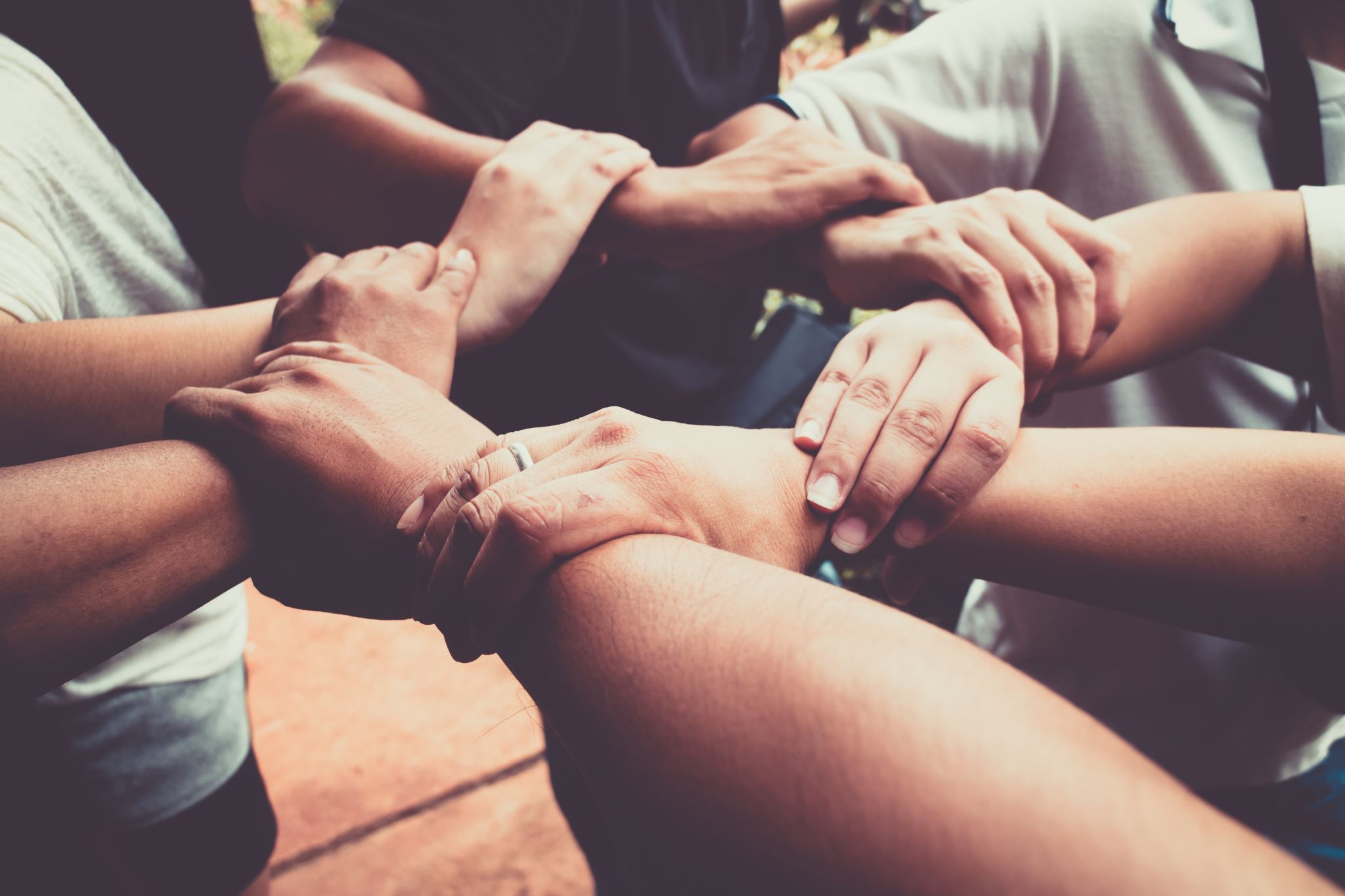 Fostering and building relationships
How do you do this with your team?
Is it authentic?
Transparency and Honesty
Do what you say you are going to do- follow through
You don’t have to have all the answers
Communication
Being intentional about when and how you communicate
Weighted relationships
[Speaker Notes: MONICA

Ask them how they have built trust as a leader?  WHITEBOARD

Each main bullet and sub-bullets will fly in- break them down one at a time after the white board. 

Our own examples - 

Communication:  Being aware of weighted relationships
Being intentional about when and how you communicate
Its not always what you say but how you say it]
Build a culture of recognitionOffice Space (3/5) Movie CLIP - Motivation Problems (1999) HD - YouTube
What do your employees want?
Tangible vs. Intangible recognition
Intentional
Timely
Authentic 
Matching the action
Creativity
[Speaker Notes: MICHELE:

*Look for a funny video/movie clip?

Parallel practice – just like kids – recognition needs to be timely, authentic, and matches the action

How do you help individuals and your team define success – so you know when and what to celebrate? Michele maybe white board after the video?]
Build a line of sight linking employee goals to organizational goals
Organizational Vision and Mission
Organizational Values
Satisfaction vs. engagement
Do employees see how their work impacts the organizations outcomes
[Speaker Notes: MONICA

Ask them to raise their hand if they know the organizations goals/vision/mission.
Do employees know what the organizational goals are?

Do you believe in and model the vision/mission?
Do polices, practices, processes align?
Satisfaction vs. engagement
Do employees see how their work impacts the organizations outcomes

This is critical in our work culture today and as we emerge from the pandemic – people want to know what your organization stands for – will they be able to participate in their own individual activism.  Does the organization take a stand and follow through.  We saw this after the murder of George Floyd – those organizations that put out a nice statement and those who have dug in to do true organization work and change.]
Show employees you care
Social time
Support in hard times
Celebrating success
Engaging families
[Speaker Notes: MONICA 

What’s the difference between this and recognition?

The motto of “leave work at work and home at home” is a myth – and it’s not healthy

Know your organizations resources to help those who need professional help

How do you SEE people and let them know you SEE them.   CEO who wrote notes to employees.  

Quiet Quitting - COVID]
Seek input and new ideas from your employees
Who
What
When
Where
Why
[Speaker Notes: MICHELE

Adam grant – flexibility at work pod cast  - what does that mean – 

Leaders have strengths and weaknesses – rely on your team who has strengths that you don’t – what are they subject matter experts in – you don’ t have to have all the ideas or answers.  

Allow room for mistakes -]
Engage the whole person
Activism
Equity and inclusion
Physical and  mental health and wellness
Work life balance
[Speaker Notes: MONICA

For a long time work/life balance has been a buzz word- and then we experienced the pandemic.  And now people are]
Leverage all four(actually five) generationsThe Intern 3 - YouTube
Mutual Mentorship
Meet people where they are
Be curious
Avoid stereotypes
Learn people’s stories
[Speaker Notes: MICHELE]
What are your next steps?
3 questions:  
What is your top take away from today’s presentation? Why?
What did you learn about your own engagement today?
What is one thing you will implement or share with someone else from today?
[Speaker Notes: MONICA

Instructions:

Option A:  Lightening Round – Send participants into breakout rooms of 2-3 people for 2 minutes- for each round they would discuss one of the questions.  They would shuffle three times from breakout room to breakout room.  Then wrap up in the big room.

Option B:  Final breakout – send people to new breakout rooms of 6-8 people – give them 10 minutes (adjust if needed based on time) to discuss these three questions.  Wrap up in big room]
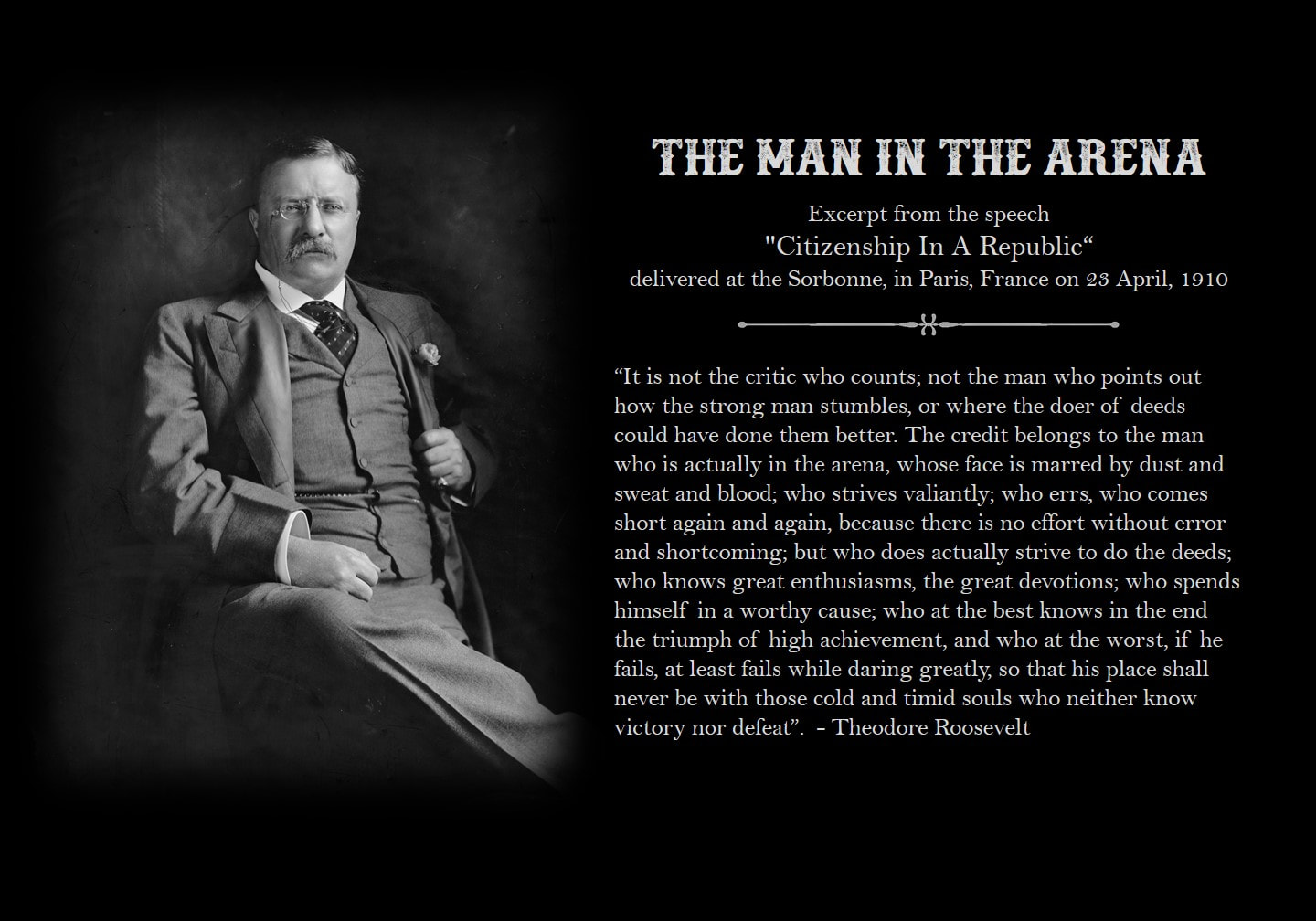 [Speaker Notes: Wrap Up- Monica and Michele 

Christy – wrap up survey]